Использование элементов арт-терапии в художественно-эстетическом направлении работы с детьми.
Выполнила 
воспитатель 2 кв. категории 
МБДОУ д/с № 23
Рузанова Елена Александровна.
Педагогический процесс должен быть ориентирован на обеспечение развития каждого ребенка, сохранение его уникальности и самобытности, создание возможностей раскрытия способностей, склонностей каждого воспитанника группы.
Актуальность         использования   элементов   арт-терапии  в непосредственно   организованной    деятельности:
-развитие творческих способностей;
       -развитие эмоционально-волевой сферы воспитанников;   -формирование активной жизненной позиции.
Цель арт-терапии - гармоническое развитие ребенка с проблемами, расширение возможностей его социальной адаптации посредством искусства.
Задачи:
Условия подбора техник и приемов создания изображений( по Л.Д. Мардер)
1. Простота и эффектность
2.Интересными и привлекательными должны быть и процесс создания изображения, и результат
3. Нетрадиционные техники и способы изображения
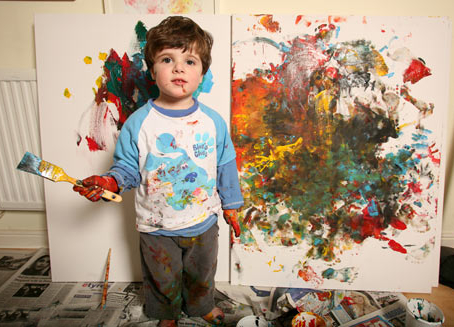 Техники арт-терапии:
Марания
Спонтанные рисунки, выполненные в абстрактной манере
Штриховка, каракули
Хаотичное или ритмичное нанесение тонких линий на поверхность бумаги
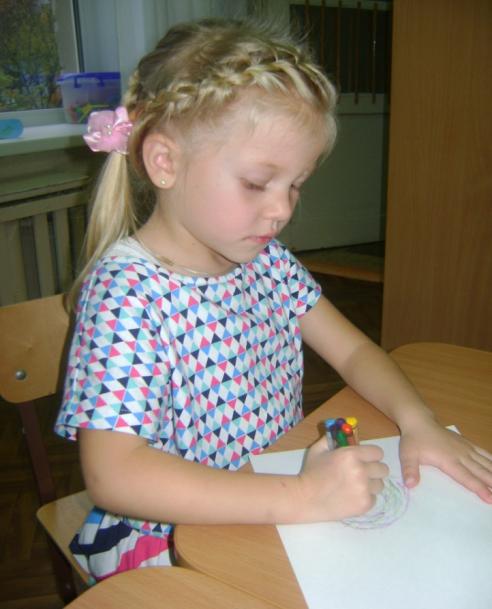 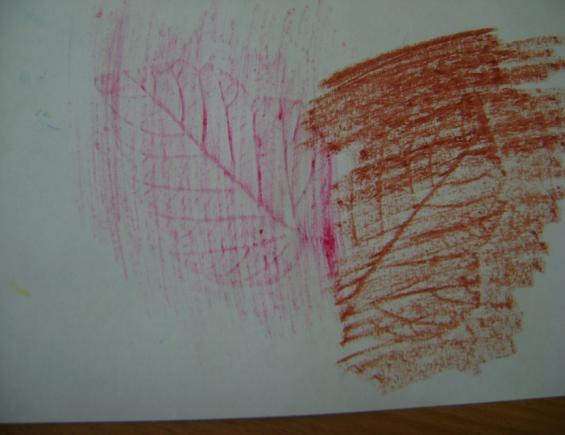 Рисование пальцами и ладонями
Изобразительные эффекты достигаются непосредственно ладонями и пальцами
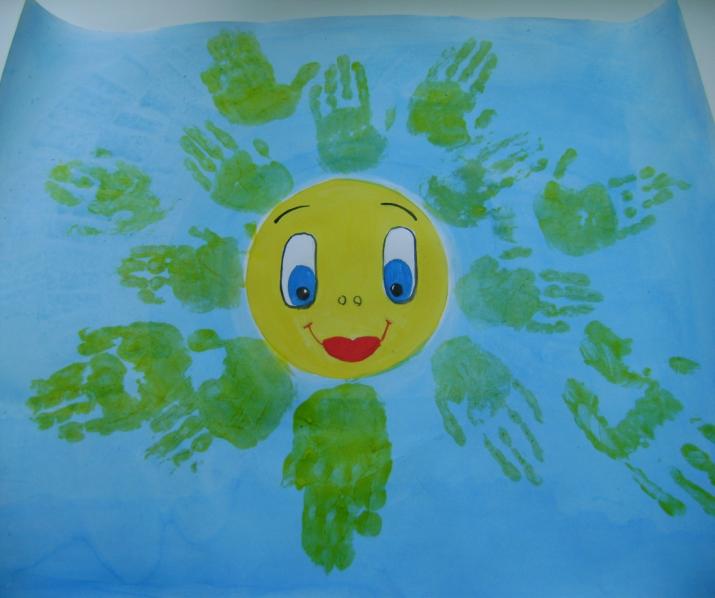 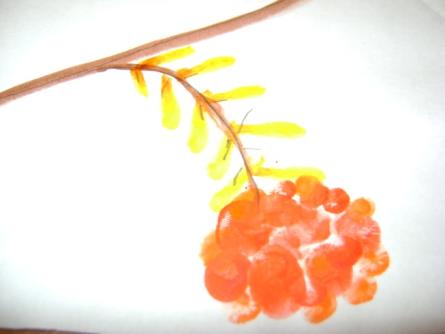 Монотипия
Графическая техника, в переводе с греческого языка монотипия – один отпечаток.
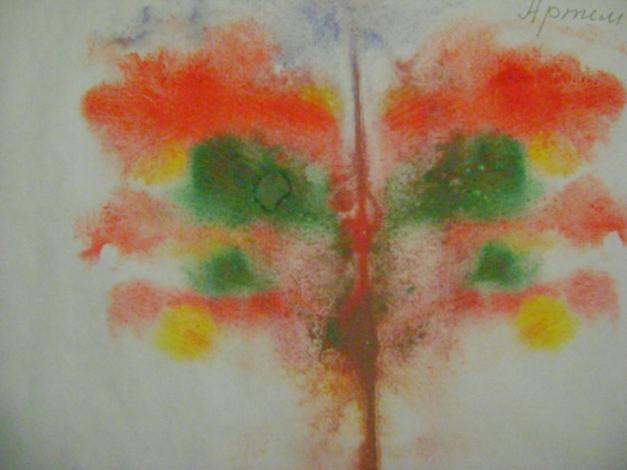 Прижми  и  отпечатай
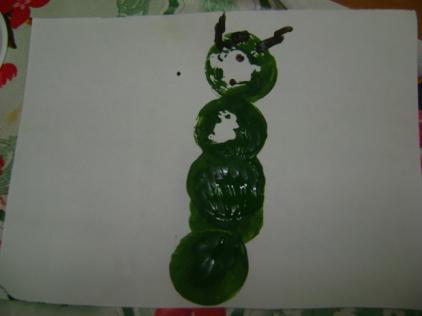 Оттиск разнообразных материалов
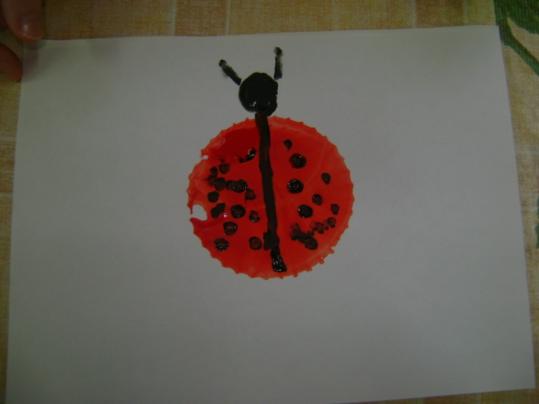 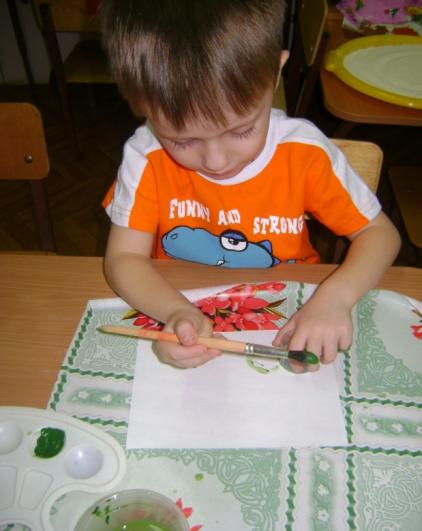 Набрызг
Разбрызгивание капель краски с помощью зубной щетки
Метод тычка
Изображение наносится  помощью ватной палочки или жесткой кисти
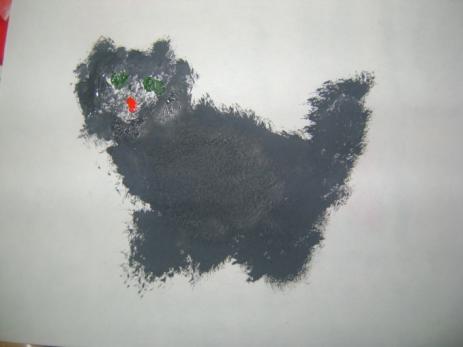 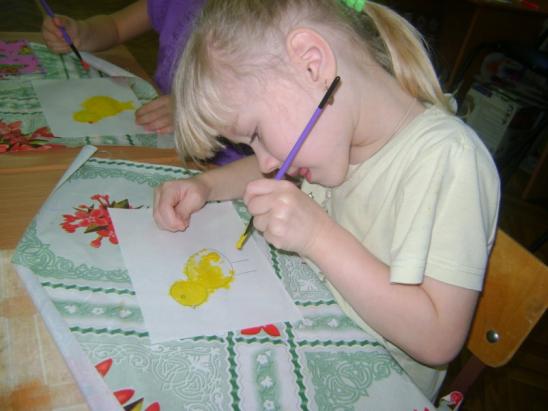 Рисование цветным песком(сыпучими материалами и продуктами)
Изображения создаются с помощью цветного песка и клея ПВА
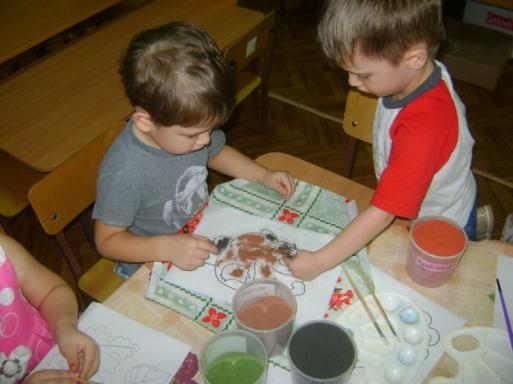 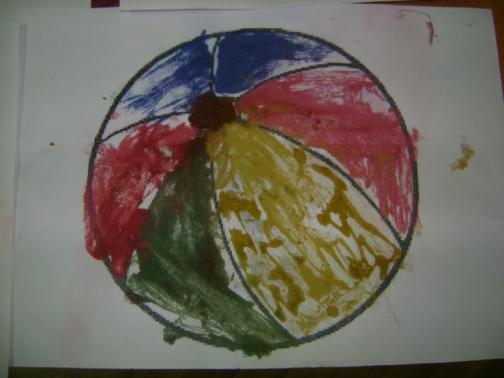 Рисование на песке
Необычное искусство создания картин с помощью песка
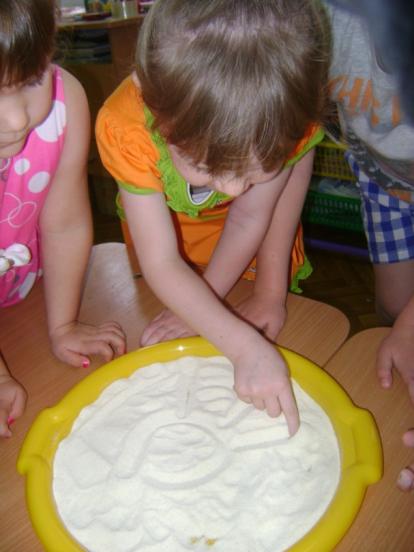 Проба нового изобразительного материала воспринимается как игра с неизвестным. Сам процесс рисования для ребенка - сплошное удовольствие.
Чем теснее взаимодействие с родителями, тем успешнее ребенок!
В будущем планирую продолжить работу по перспективному плану «Нетрадиционные методы рисования», провести нетрадиционное  родительское собрание  по рисованию манкой, а также совместно с родителями изготовить столик - планшет для рисования песком (с подсветкой).
Рисование для ребенка - радостный, вдохновенный труд, который очень важно стимулировать и поддерживать, постепенно открывая перед ним новые возможности изобразительной деятельности.
Спасибо за внимание!